Residential Services Curriculum
Chapter 7:
 IISP and Support Plans
You’re Invited
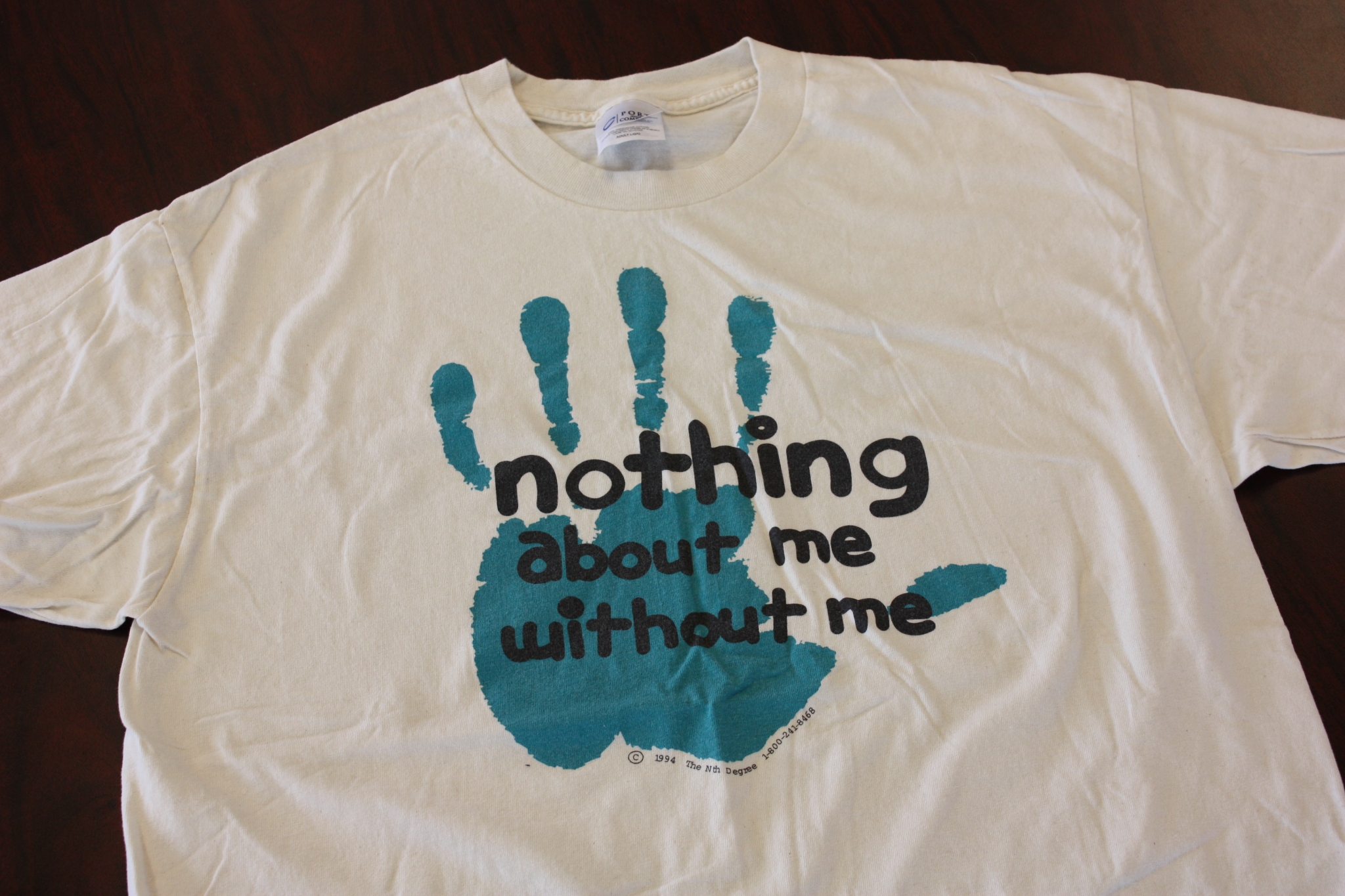 Please click on the link to show the video.
“Make a Difference Workshop” (Seth)
https://www.youtube.com/watch?v=1lbFnPYoaz4
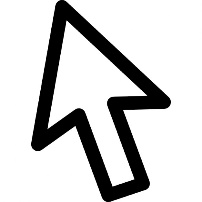 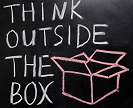 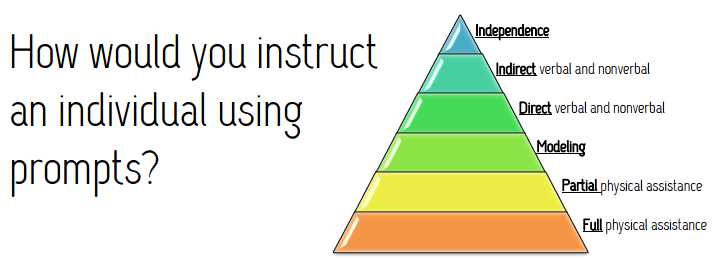 Review the ObjectivesTake the TestHelp clean upWhat’s Next?